Explore Atlantic Storms:
Jupyter Notebooks Hurricane Activity
https://sched.co/Qc3g
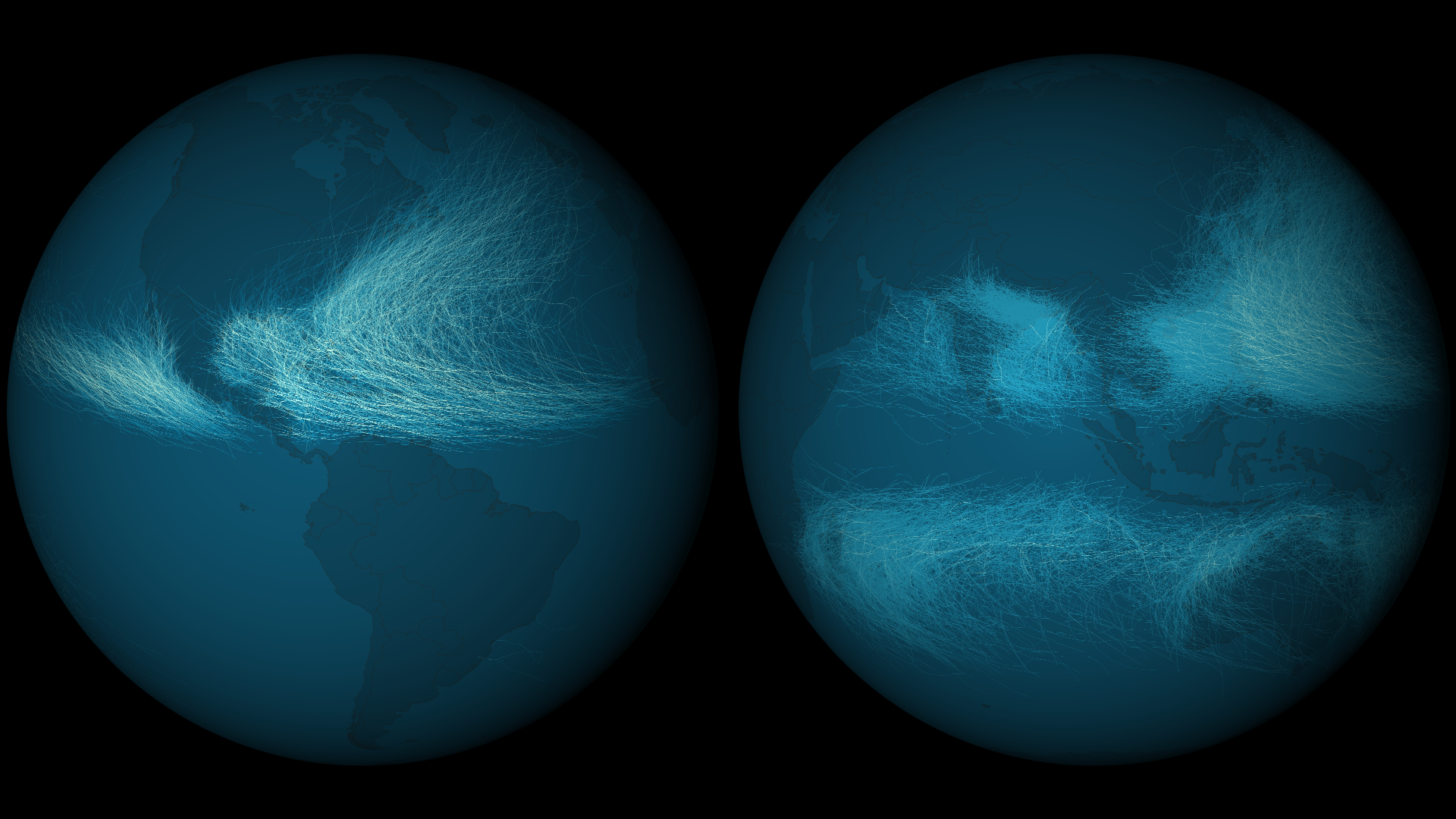 ESIP Summer Meeting 2019, Data in Action with Jupyter Notebooks and other Earth Science Tools, Wednesday, July 17, 2019
Shelley Olds, UNAVCO
LuAnn Dahlman, NOAA
Sean Gordon, HDF Group
Keith Maull, UCAR
Source: NOAA National Environmental Satellite, Data, and Information Service (NESDIS), NOAA Environmental Visualization Laboratory
You CAN hack this:
     Learn to modify & run code to display and analyze data using Jupyter Notebooks
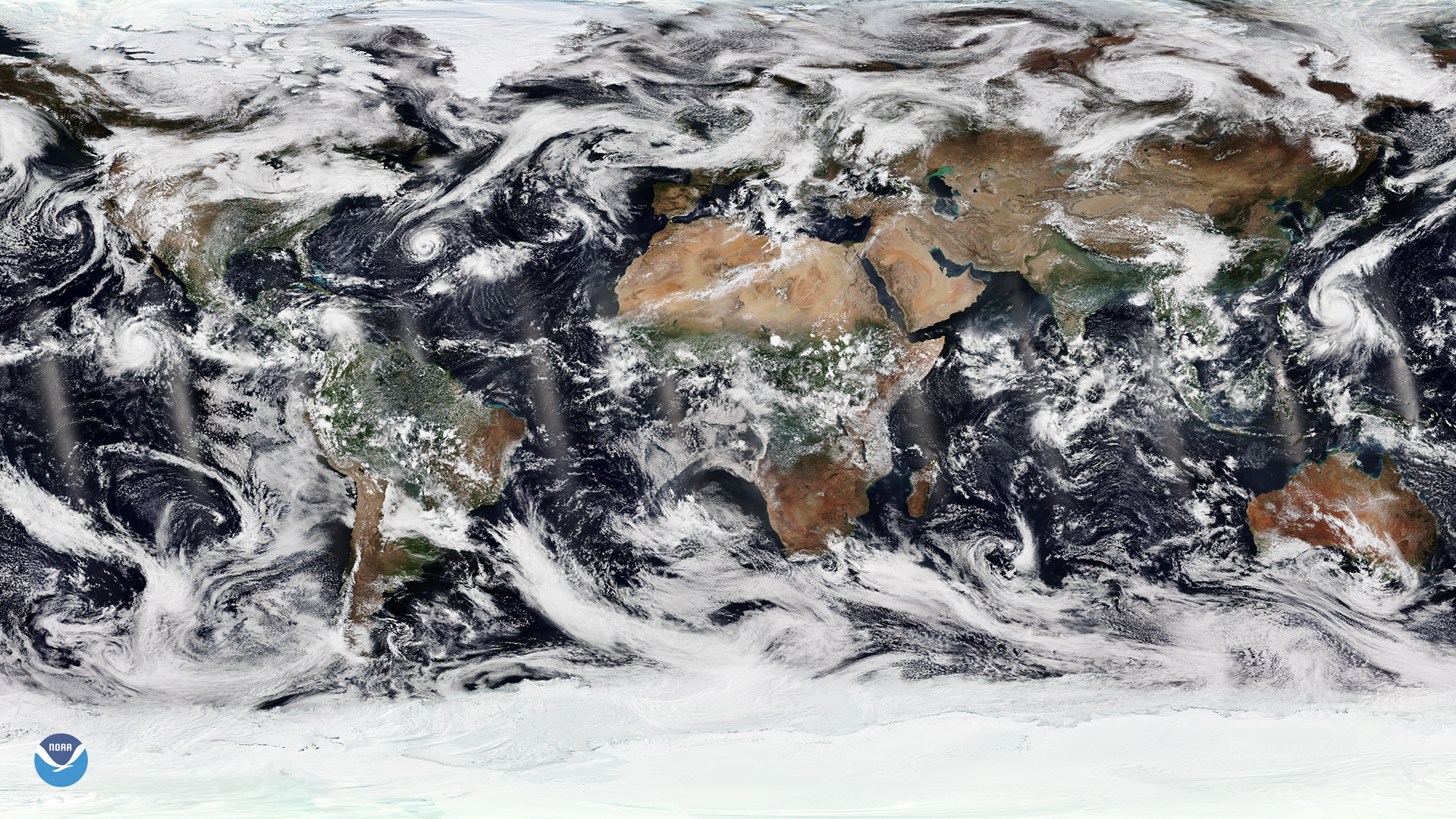 Source: NOAA National Environmental Satellite, Data, and Information Service (NESDIS), 
 NOAA Environmental Visualization Laboratory
ESIP Summer Meeting 2019, Data in Action with Jupyter Notebooks and other Earth Science Tools, Wednesday, July 17, 2019
Summer Workshop Goals
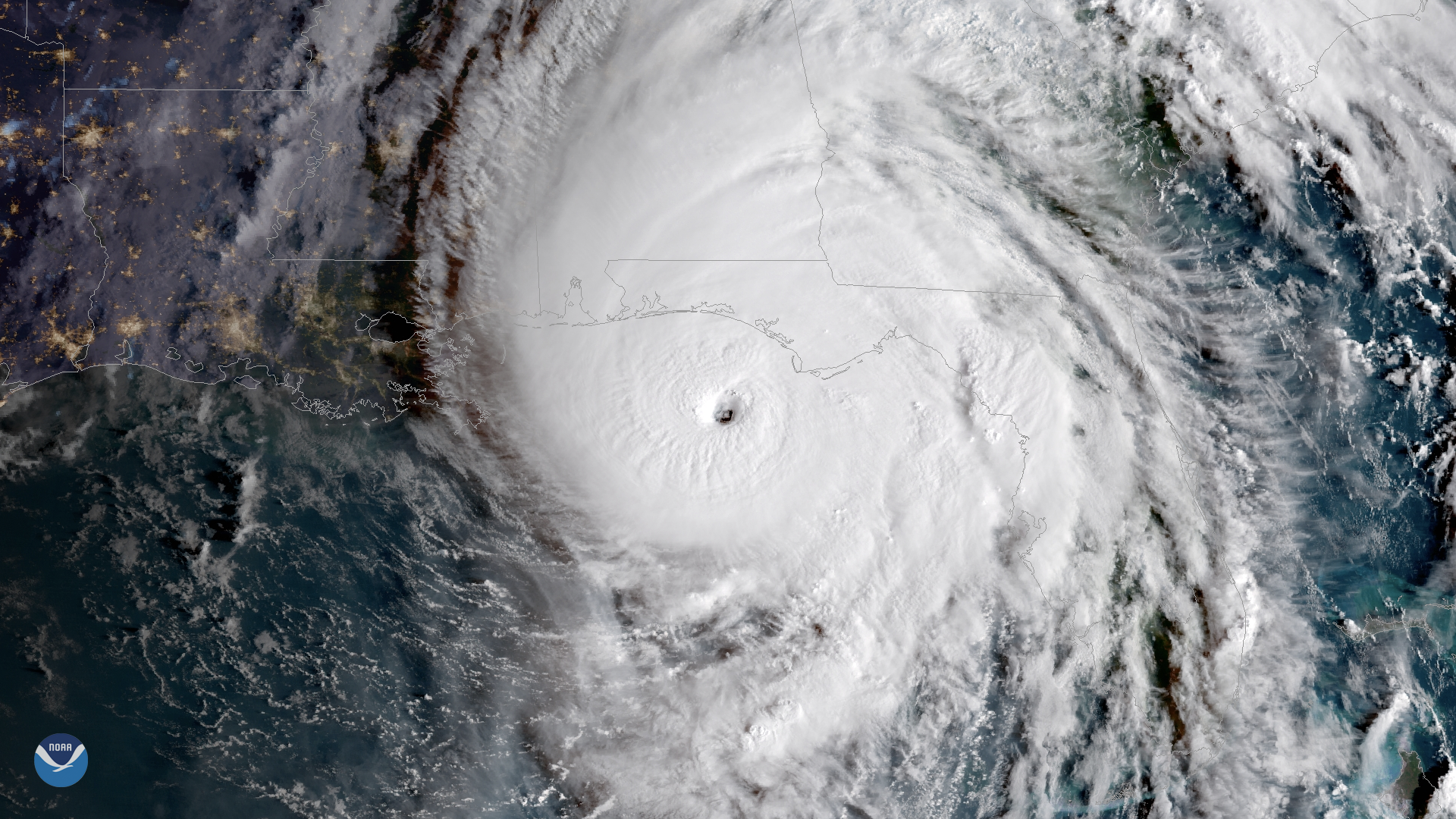 Provide you with geoscience tools available online & a coding example within a Jupyter environment that you and your students can modify and enhance to foster curiosity and experimentation.
[Speaker Notes: NOAA Environmental Visualization Laboratory]
Introductions … who are we
Menti… &
Vote with your feet…. along a line….
Have you been to Jupyter?
I’ve created geoscience Jupyter Notebooks
I’ve used Jupyter notebooks
Is it college lined or gridded?
1
3
Curriculum design background:
I breathe and eat pedagogy
Give me some good models, I can make it work 
Uh, what’s a learning objective?
Programming background:
I live and breathe code
Give me some good examples, I can modify it
Python is a type of snake, right?
2
Exploring Historical Hurricane Tracks ...
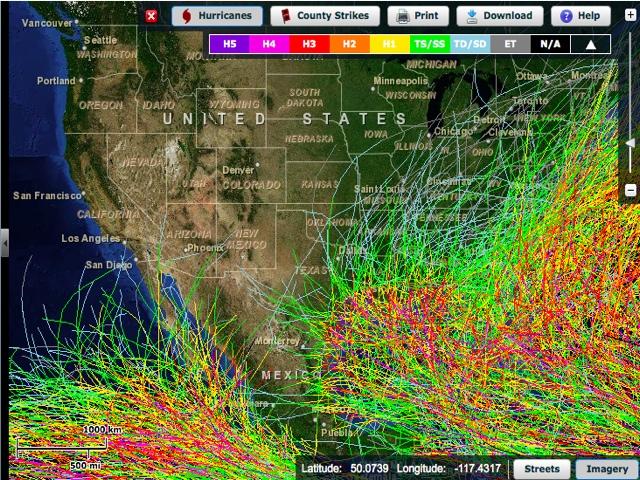 https://coast.noaa.gov/hurricanes/
[Speaker Notes: Putting hurricane data on the map:
https://serc.carleton.edu/earthlabs/hurricanes/4.html]
Exploring Historical Hurricane Tracks ...
Potential Advantages
Potential Drawbacks
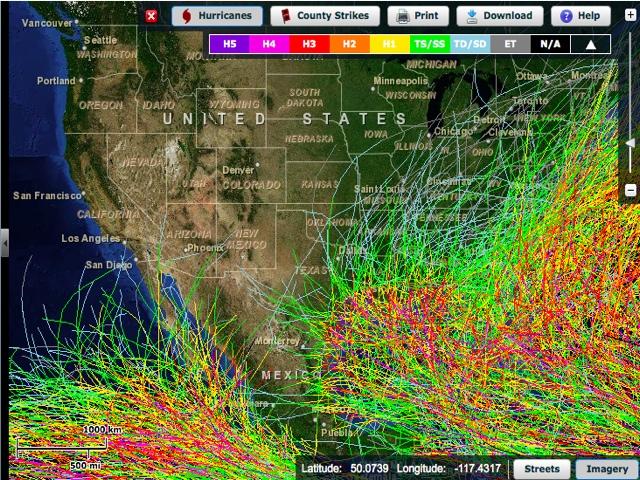 [Speaker Notes: Putting hurricane data on the map:
https://serc.carleton.edu/earthlabs/hurricanes/4.html]
Exploring Historical Hurricane Tracks ...
Potential Advantages
Fairly easy to use
Quickly dive in
Explore in detail individual storms
Potential Drawbacks
Basins can be confusing
Danger of point-click
Might not be answering the questions students have
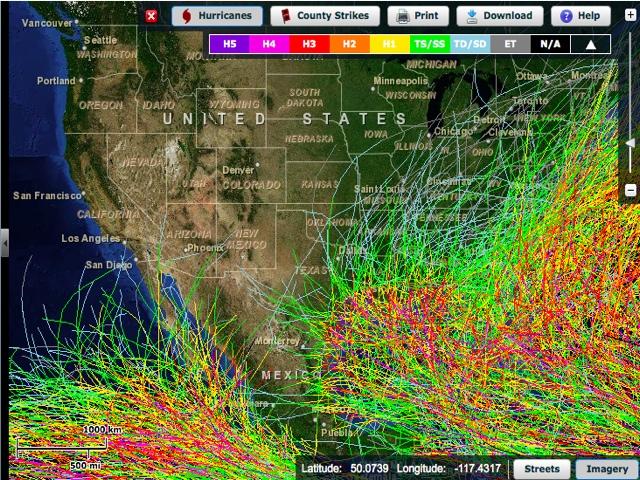 [Speaker Notes: Putting hurricane data on the map:
https://serc.carleton.edu/earthlabs/hurricanes/4.html]
Objectives: to build skills to
Find Jupyter notebooks by searching Github 
Feel comfortable opening & running Jupyter Notebook 
Build confidence in changing parameters in code cells (fail & break the code in a safe environment)
Build familiarity with decyphering code (decomposition) 
Recognize patterns in code (pattern recognition), like LEGO blocks
Ask and answer your own questions - conversations with data
[Speaker Notes: Session Goals are to show demystify code
How coding is often grouped into blocks that fit together, like LEGO blocks
That you too can modify (hack) the code in a notebook 
You can fail safely and try again
Learn about hurricanes 
Make your own questions about exploring hurricanes]
Jupyter … notebooks, lab, hub, collaboratory
Let’s jump in! Head to…
Github.com  
Search for this repository:
		ExploreAtlanticStorms
Quick walkthrough of a GitHub repository
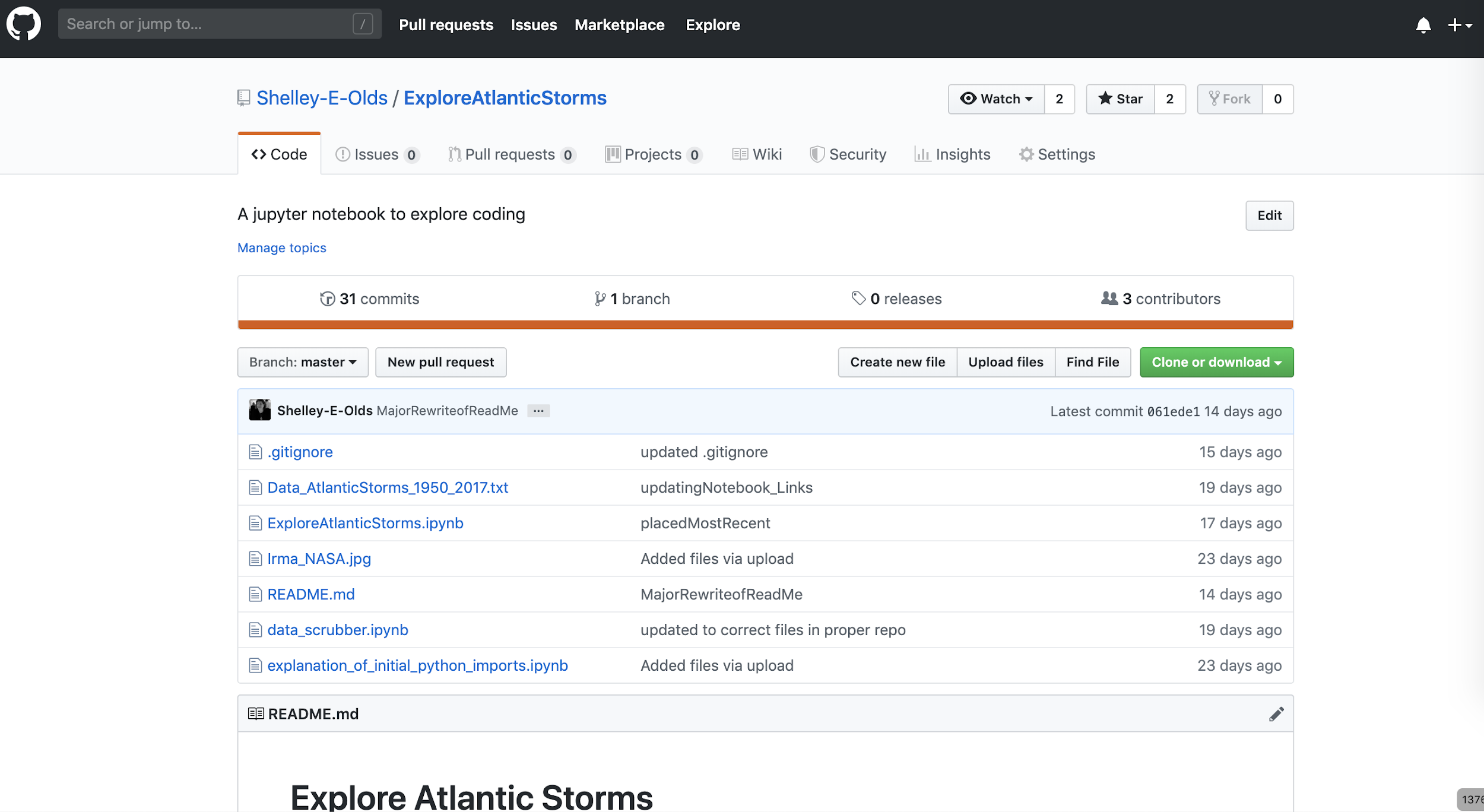 Let’s open the notebook in Google Colaboratory
https://colab.research.google.com/
File > Open notebook...
Select the Github Tab
Enter shelley-e-olds
Select ExploreAtlanticStorms.ipynb
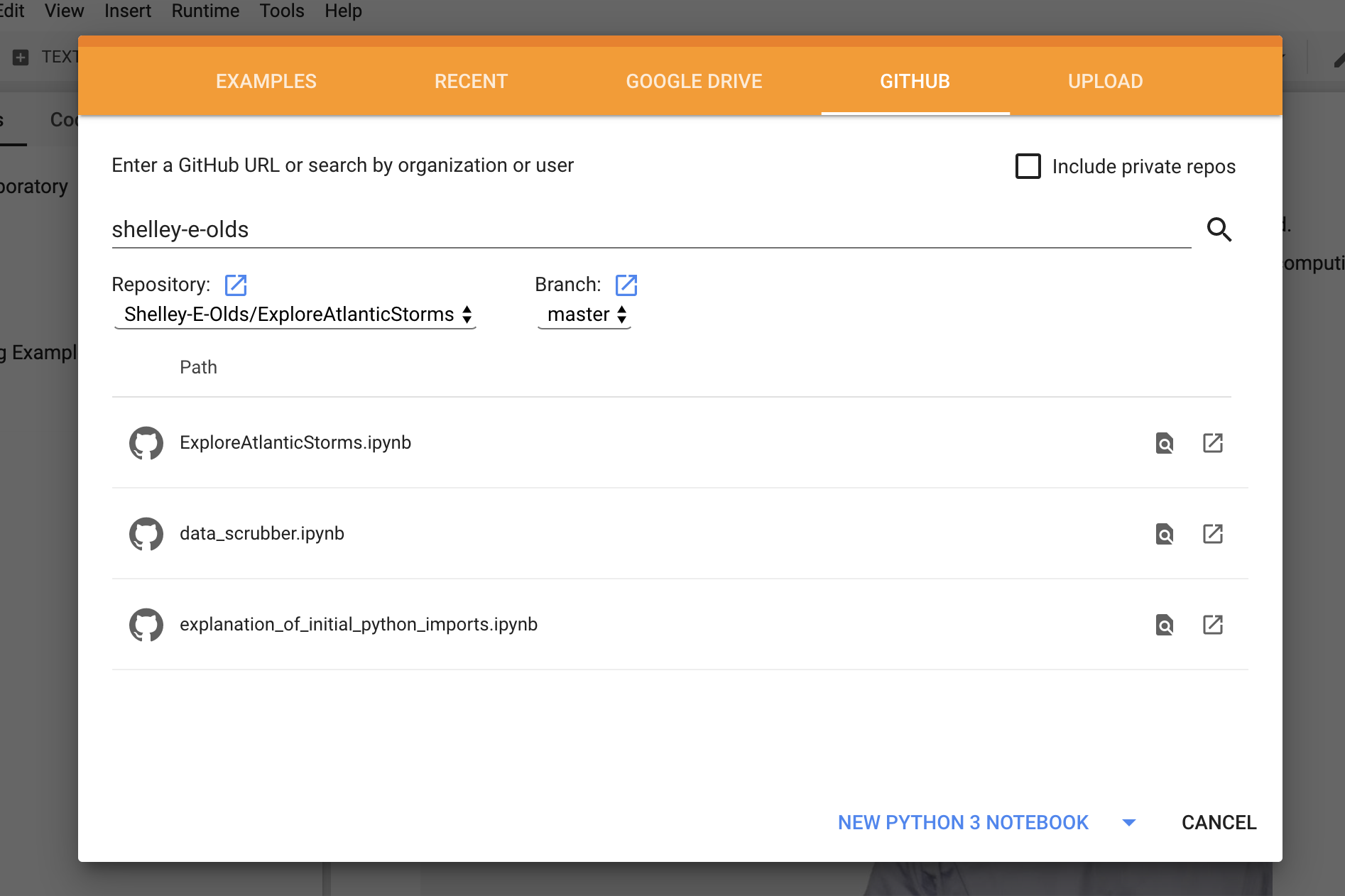 Work in progress: data columns, coding solutions, more questions to explore & examples of printing for debugging
Wrap up
Finding more Jupyter notebooks - using Github
“Real” Jupyter Environments
Feedback: Menti
Thank you!